Analyse Vorratsbewertung
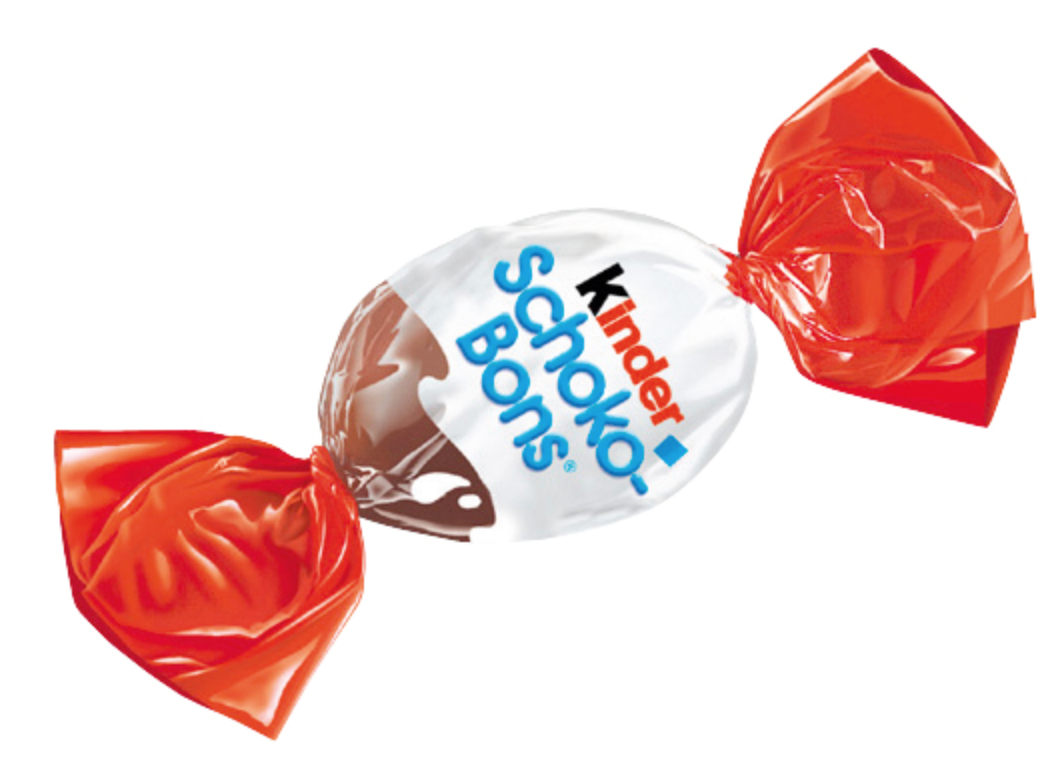 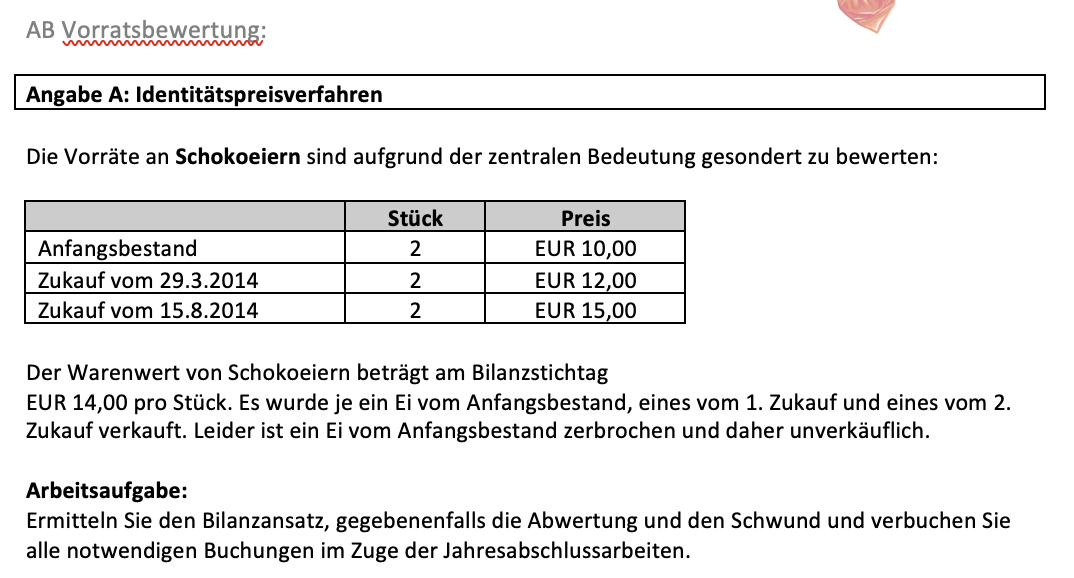 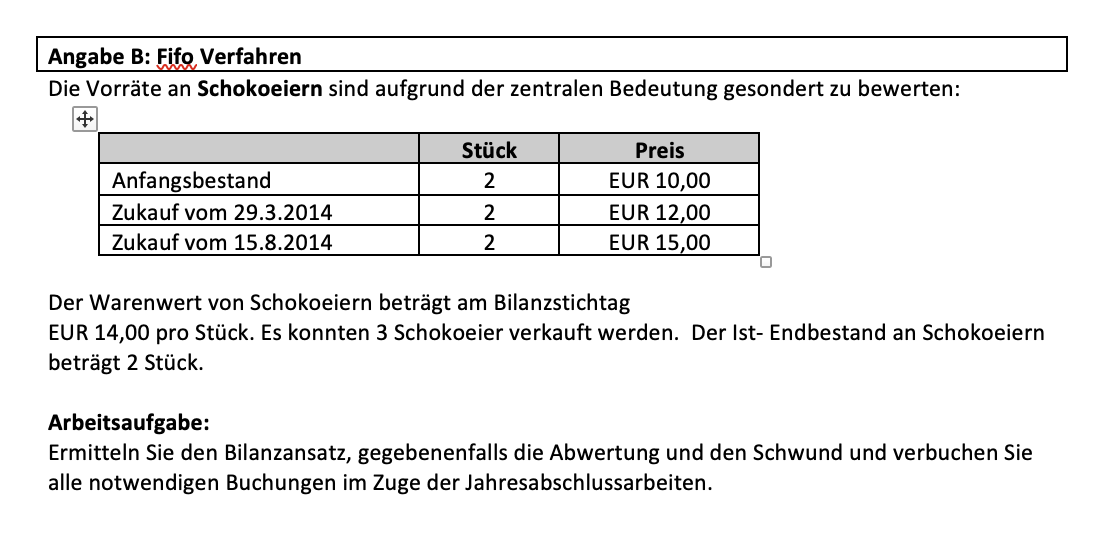 Bilanzansatz am 31.12.
Fifo Verfahren
Identitätspreisverfahren
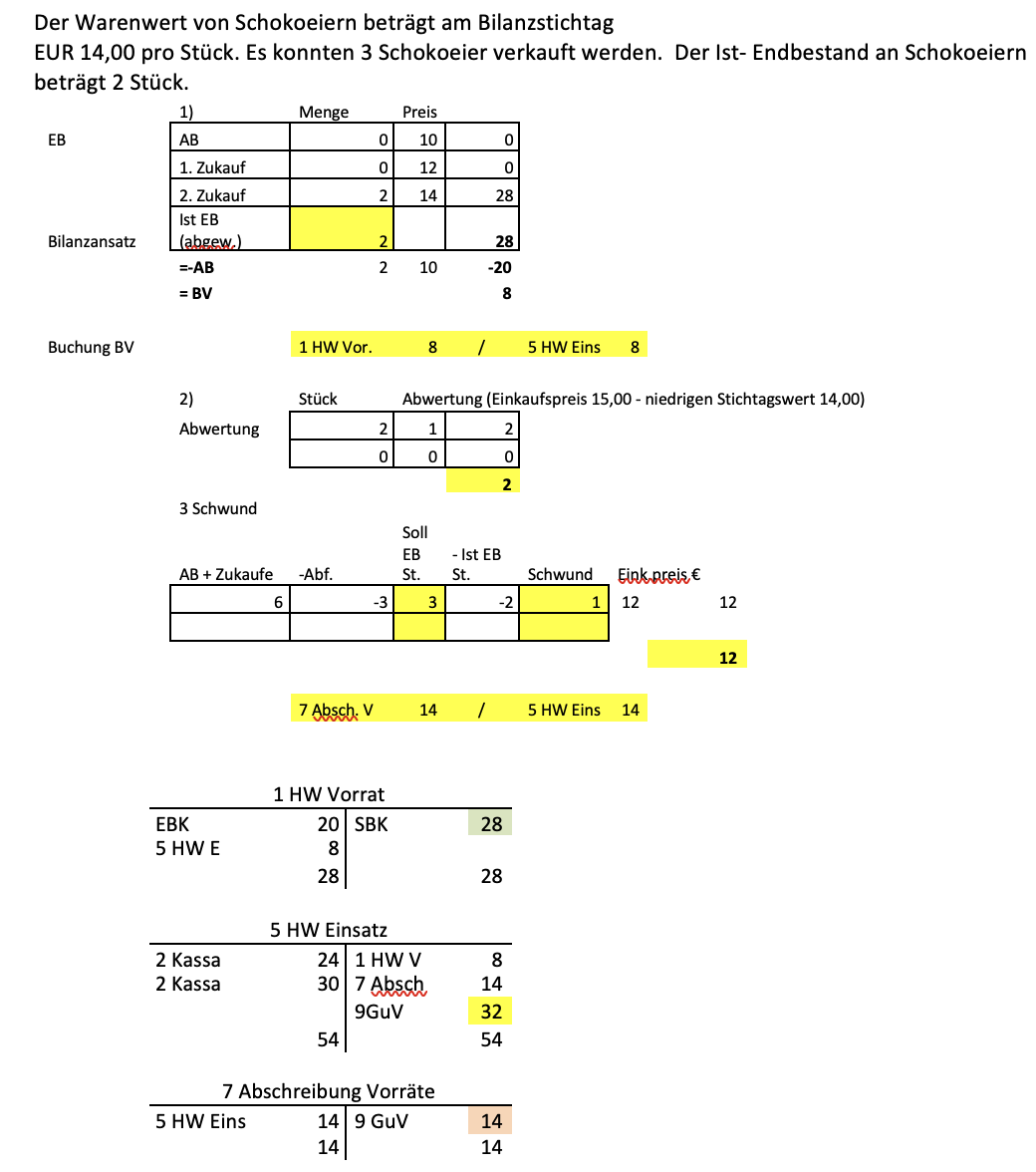 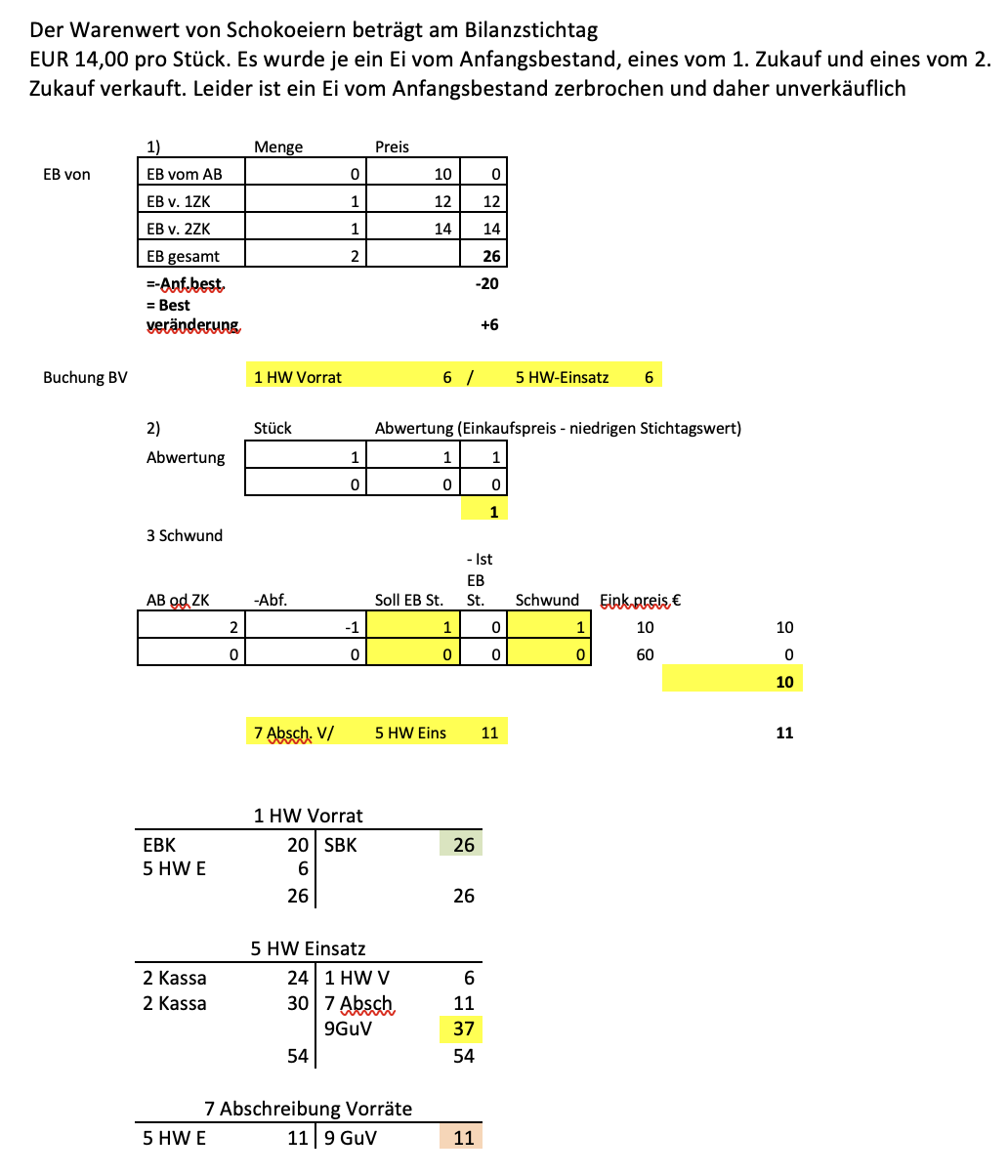 Worum geht es bei der Vorratsbewertung, Welche Prinzipien sind anwendbar?



Was ist der Unterschied zwischen dem Identitätspreis- und dem Fifo-Verfahren?



Beschreiben Sie das Ergebnis des Identitätspreisverfahrens im obigen Fall:



Beschreiben Sie das Ergebnis des Fifo-Verfahrens im obigen Fall:
Bilanzierung Umlauf-vermögen / Vorräte
Ziel/Kompetenzen: Jahresabschlussarbeiten bei Umlaufvermögen/Vorräten (UV) durchführen können: Vorräte beschreiben können, Prinzipien erklären können, Fifo u. Identitätspreisverfahren unterscheiden können, Bewertung und Buchungen durchführen können;
3) Welche Prinzipien gelten
bei der Bewertung?
1)Wo?
2) Was sind Vorräte?
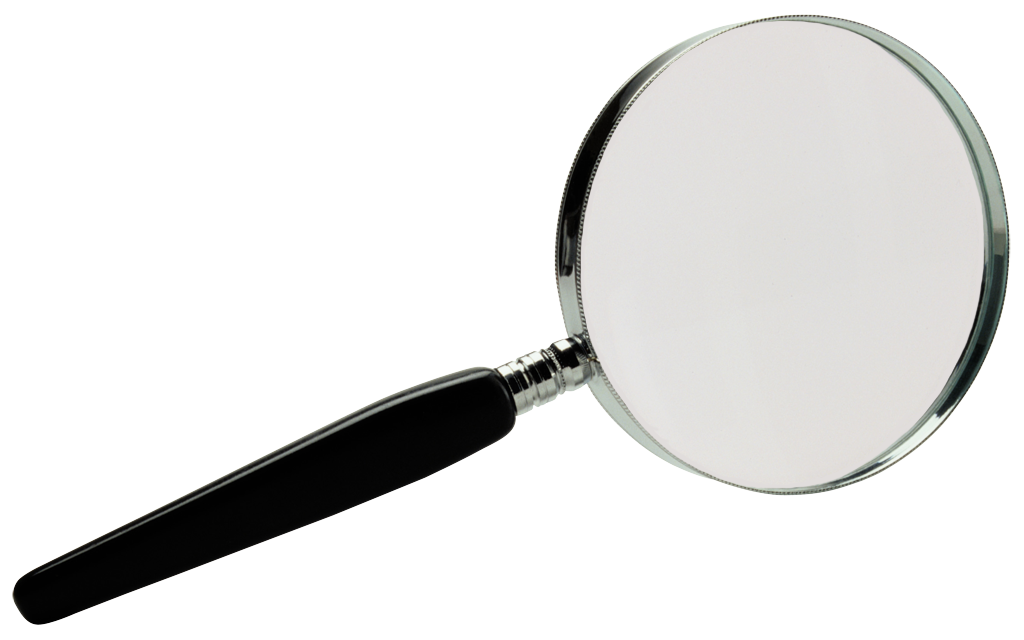 A
P
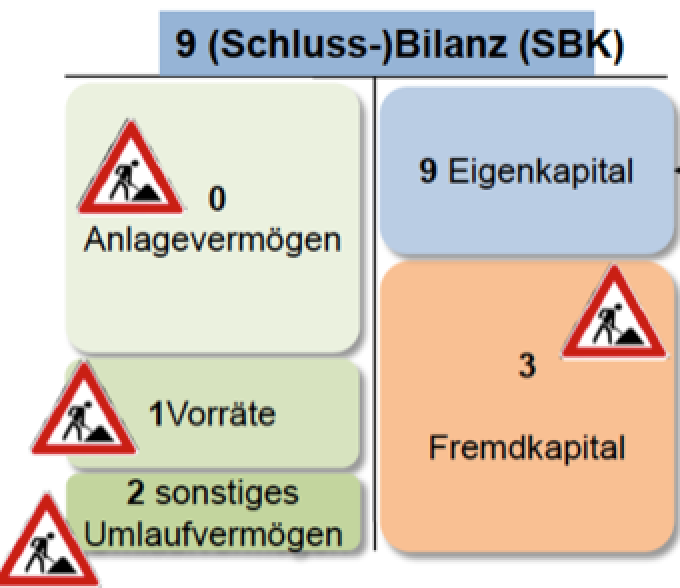 Vermögen, welches kurzfristig dem Betrieb dient: Vorräte:
Roh-, Hilfs- und Betriebsstoffe,
Waren (z.B. Lebensmittel, ...)
 noch nicht abrechenbare Leistungen
 geleistete Anzahlungen
Strenges Niederstwertprinzip,
(Unterprinzip des Vorsichtsprinzips) d.h. bei einer Wertminderung muss der niedrigere Wert am Bilanzstichtag angesetzt werden, auch bei höheren Werten am Bilanzstichtag (keine Aufwertung)
4) Welche Ziele gibt es bei der Bewertung?
5) Welche Verfahren?
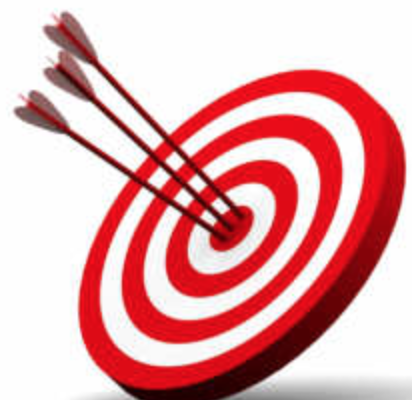 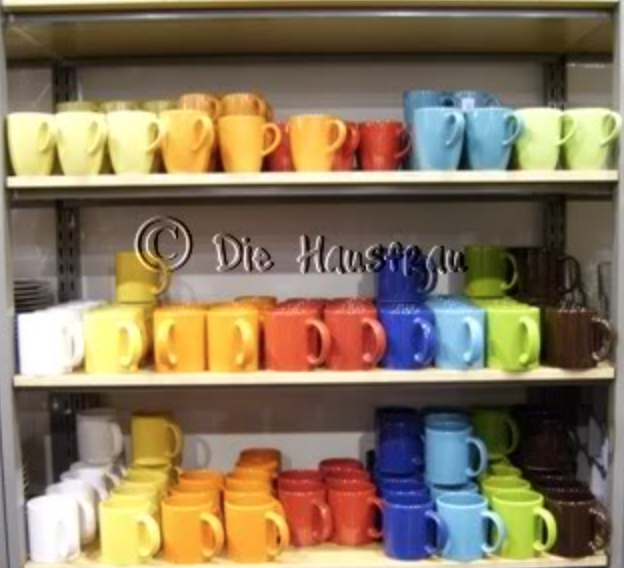 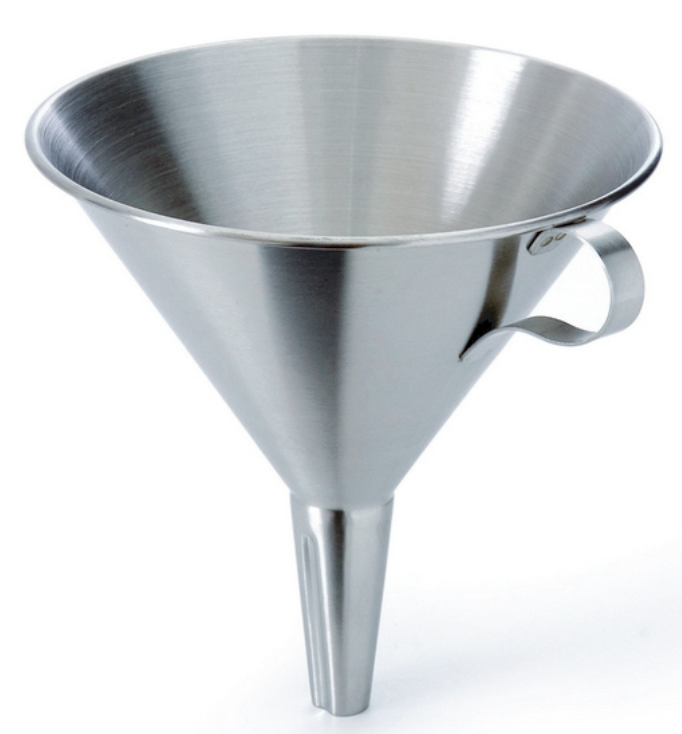 6) Was ist wann zu tun?
< 4) Bilanzpolitik: durch Wahl des Bewertungsverfahrens kann Ergebnis von Bilanz & G&V beeinflusst werden
Probier es nun selber mit dem Identitätspreisverfahren
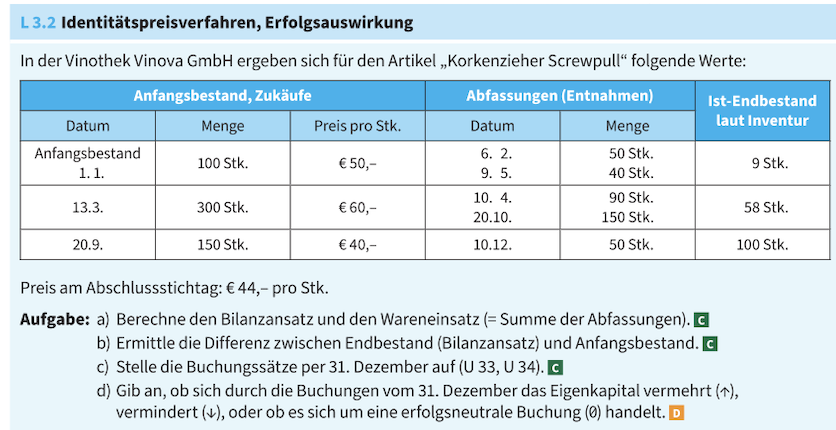 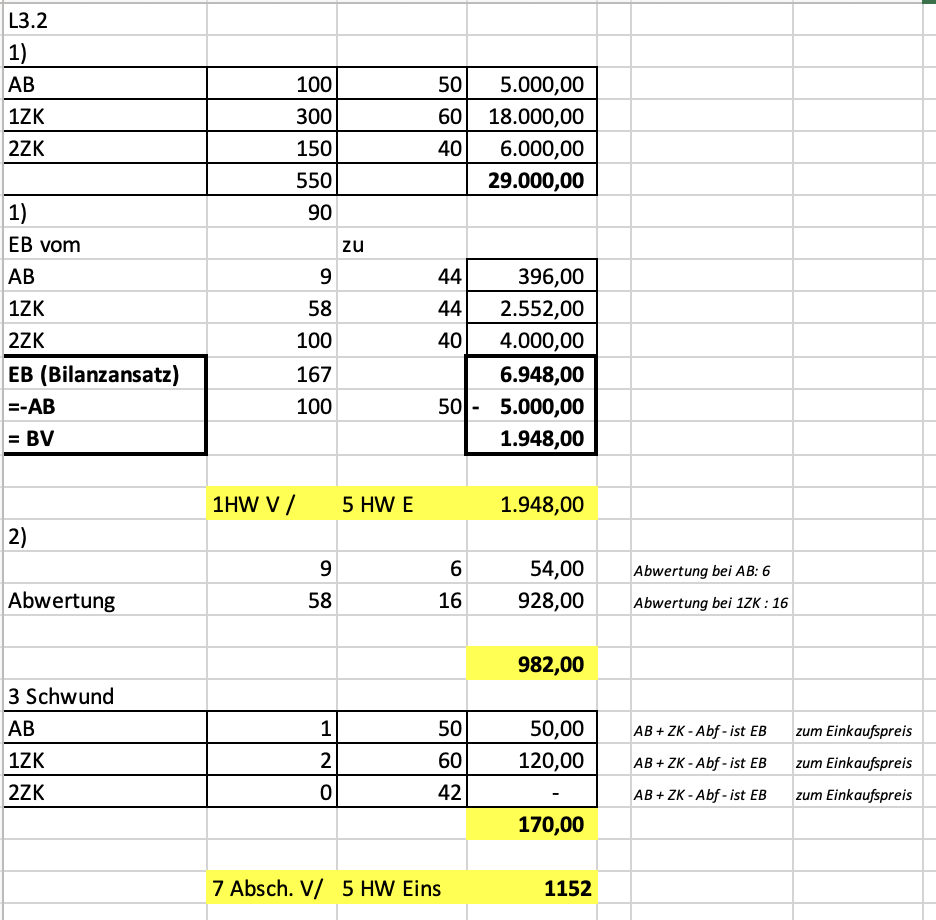